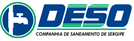 REGULAÇÃO DO SANEAMENTO BÁSICO NO BRASIL, PACTO FEDERATIVO E A MEDIDA PROVISÓRIA 868/2018: NUANCES E ASPECTOS CONTROVERTIDOS
Vinícius Rodrigues Cavalcante - Advogado. Procurador Jurídico da Companhia de Saneamento de Sergipe (DESO). Graduado e Mestre em Direito pela Universidade Federal de Sergipe (UFS). Professor da Disciplina Direito Administrativo no curso de Pós-Graduação em Direito Público da Universidade Tiradentes (UNIT).
I) Saneamento Básico, função social e o desafio da universalização:                    ° Lei Federal nº 11.445/07 – Marco legal vigente;          ° Princípio da universalidade;          ° Panorama atual e desafios;II) Titularidade dos serviços de saneamento básico na Constituição Federal:          ° Pacto Federativo          ° Princípio da predominância de interesses          ° Adin 2340/SC
EMENTA: AÇÃO DIRETA DE INCONSTITUCIONALIDADE. ESTADO DE SANTA CATARINA. DISTRIBUIÇÃO DE ÁGUA POTÁVEL. LEI ESTADUAL QUE OBRIGA O SEU FORNECIMENTO POR MEIO DE CAMINHÕES-PIPA, POR EMPRESA CONCESSIONÁRIA DA QUAL O ESTADO DETÉM O CONTROLE ACIONÁRIO. DIPLOMA LEGAL QUE TAMBÉM ESTABELECE ISENÇÃO TARIFÁRIA EM FAVOR DO USUÁRIO DOS SERVIÇOS. INADMISSIBILIDADE. INVASÃO DA ESFERA DE COMPETÊNCIA DOS MUNICÍPIOS, PELO ESTADO MEMBRO. INTERFERÊNCIA NAS RELAÇÕES ENTRE O PODER CONCEDENTE E A EMPRESA CONCESSIONÁRIA. INVIABILIDADE DA ALTERAÇÃO, POR LEI ESTADUAL, DAS CONDIÇÕES PREVISTAS NO CONTRATO DE CONCESSÃO DE SERVIÇO PÚBLICO LOCAL. AÇÃO JULGADA PROCEDENTE. I - Os Estados-membros não podem interferir na esfera das relações jurídico-contratuais estabelecidas entre o poder concedente local e a empresa concessionária, ainda que esta esteja sob o controle acionário daquele. II - Impossibilidade de alteração, por lei estadual, das condições que se acham formalmente estipuladas em contrato de concessão de distribuição de água. III - Ofensa aos arts. 30, I, e 175, parágrafo único, da Constituição Federal. IV - Ação direta de inconstitucionalidade julgada procedente. (RELATOR: MIN. RICARDO LEWANDOWSKI; Brasília, 6 de março de 2013)
III) Medida Provisória nº 868/2018  - Atualiza o marco legal do saneamento básico e altera a Lei nº 9.984, de 17 de julho de 2000, para atribuir à Agência Nacional de Águas competência para editar normas de referência nacionais sobre o serviço de saneamento (...)

          ° Afronta ao Pacto Federativo e à competência dos Municípios para a regulação dos serviços de saneamento básico. Violação do art. 21, XX; art. 23, IX e art. 30, I e V, da CF;
° A Medida Provisória inclui também o art. 4º-D à Lei nº 9.984, de 2000, para estabelecer que “o acesso aos recursos públicos federais ou à contratação de financiamentos com recursos da União ou com recursos geridos ou operados por órgãos ou entidades da administração pública federal, quando destinados aos serviços de saneamento básico, será condicionado ao cumprimento das normas de referência nacionais para regulação da prestação dos serviços públicos de saneamento básico estabelecidas pela ANA, observado o disposto no art. 50 da Lei nº 11.445, de 2007;

          ° Art. 21, XX, da CF – Competência da União para instituir diretrizes para o desenvolvimento urbano, inclusive habitação, saneamento básico e transportes urbanos;
° Papel da ANA no saneamento básico – Instituição de normas de apoio;
          ° regulação e a realidade cultural, econômica e social de cada Município;
          ° Autonomia das Agências Reguladoras;

IV) Conclusões e considerações finais